Iowa Core SCIENCE
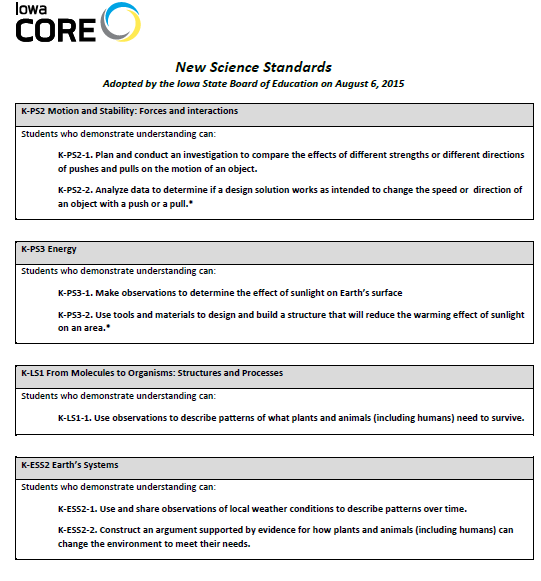 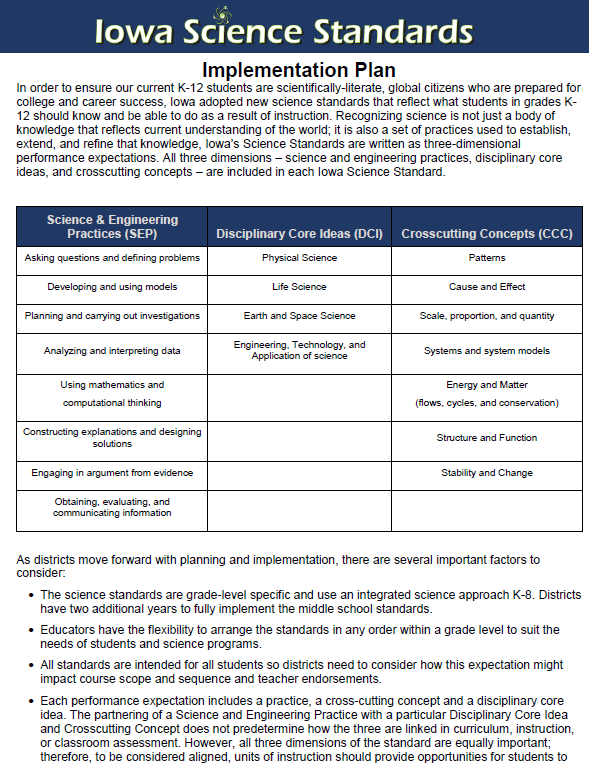 January 2016
August 2015
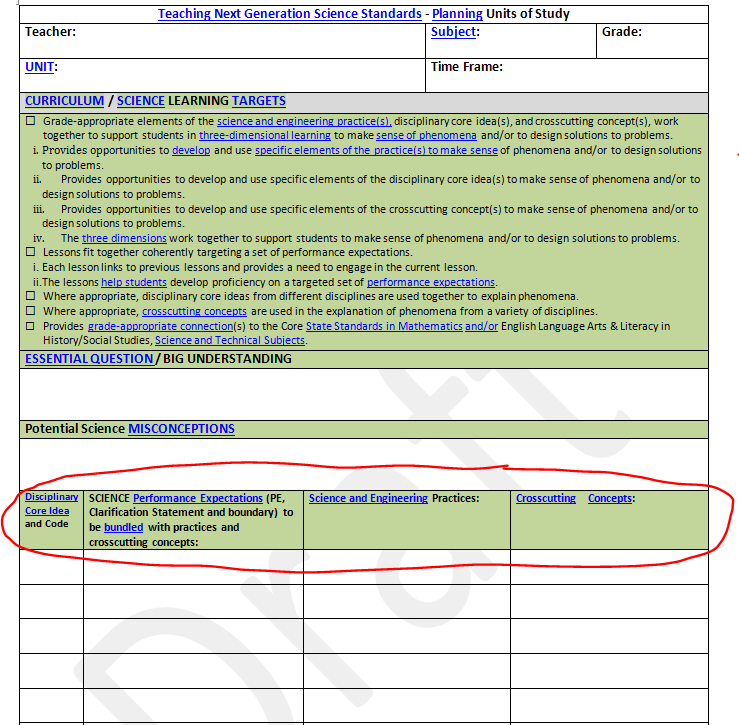 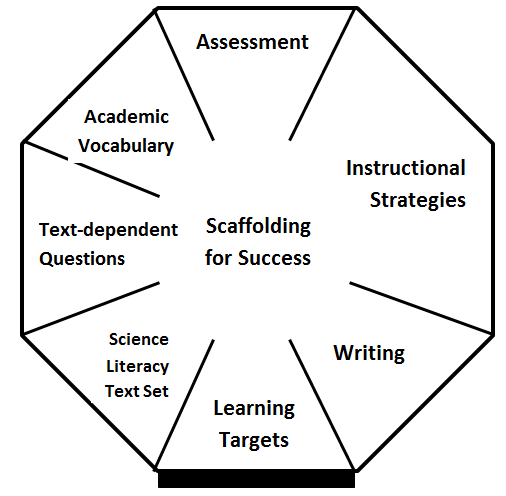 Science with Science Literacy
Synergy of 18 States+
SCIENCE
Standards/Appendices
Evidence Statements
EQuIP
PEEC Alignment (Primary Evaluation of Essential Criteria) DRAFT
6 Conceptual Shifts (Appendix A)
Interconnected of science like in the real world
Performance expectations (PE’s)of what is to be assessed (included foundation box)
K-12 coherence of disciplinary core ideas
Deeper understanding of content and application
K-12 STEM integration
Each PE Correlated to ELA/Literacy and Math
https://www.youtube.com/watch?v=N2lnsYb-pb4
MORE
Evidence-based arguments and reasoning
Modeling
Investigations
Reading science
Discussing and writing science to make thinking visible
Scaffolding for Success
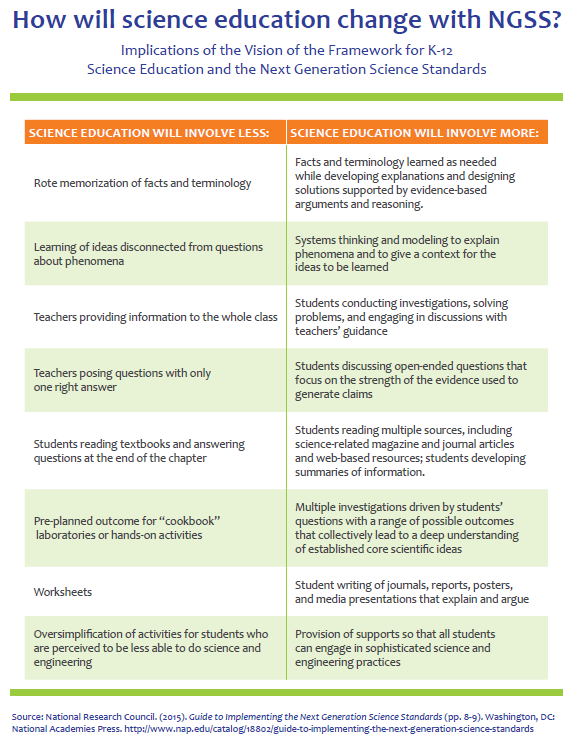 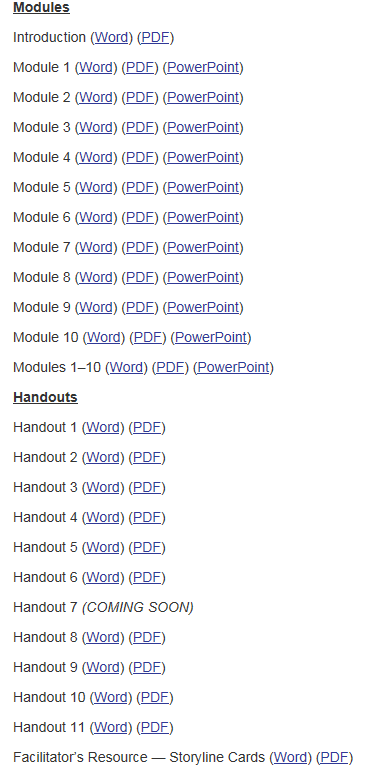 EQuIP Professional Learning Materials
http://www.nextgenscience.org/resources/equip-professional-learning-facilitator%E2%80%99s-guide
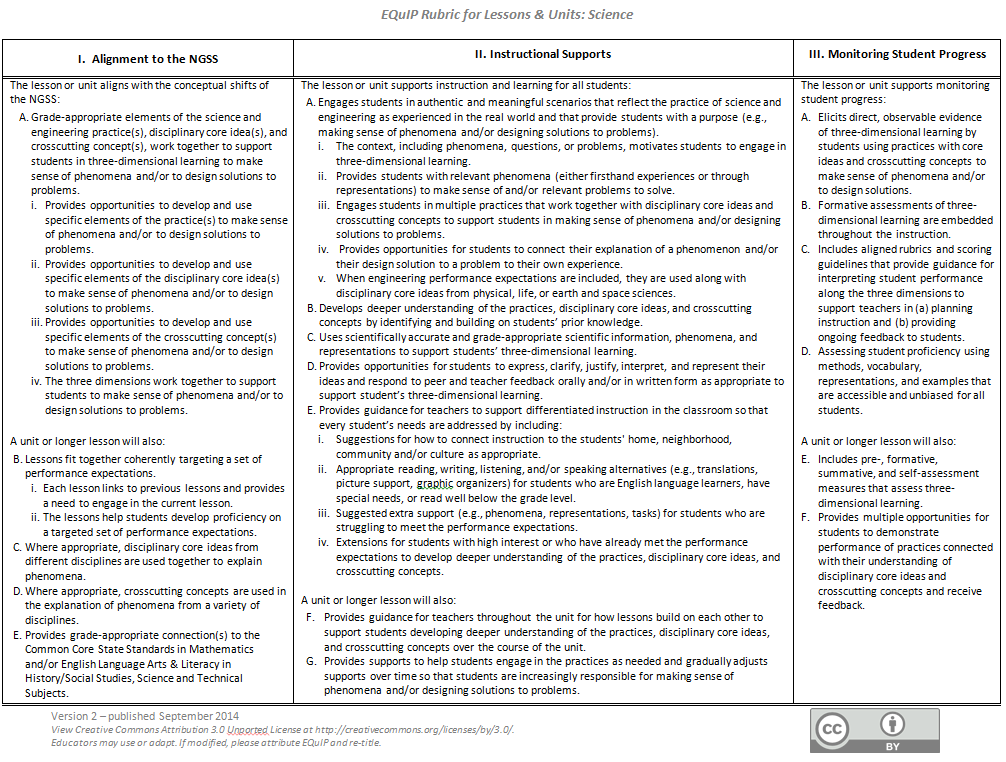 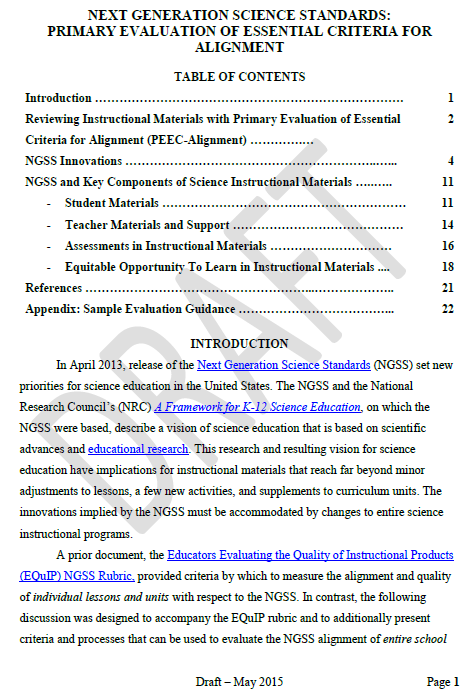 Curriculum caution
You won’t find much right now
It will take time 
Select with care
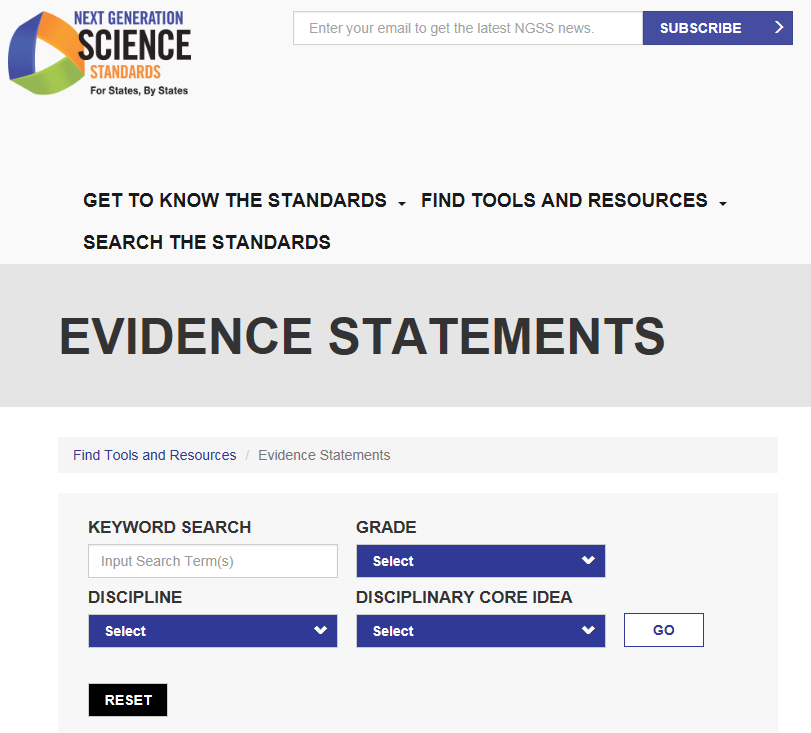 http://www.nextgenscience.org/evidence-statements
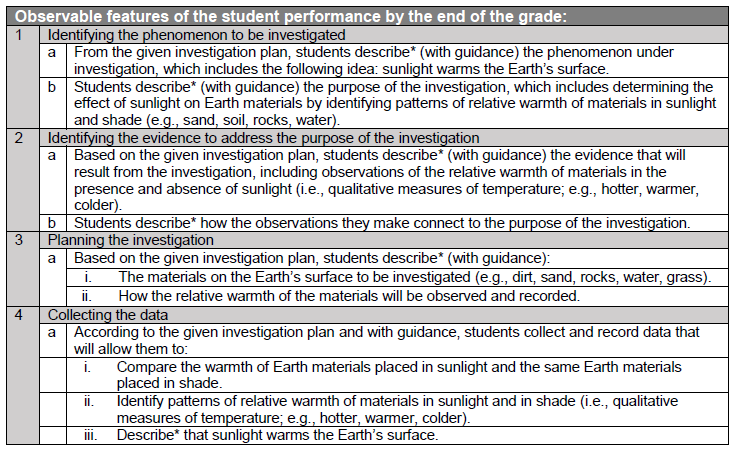 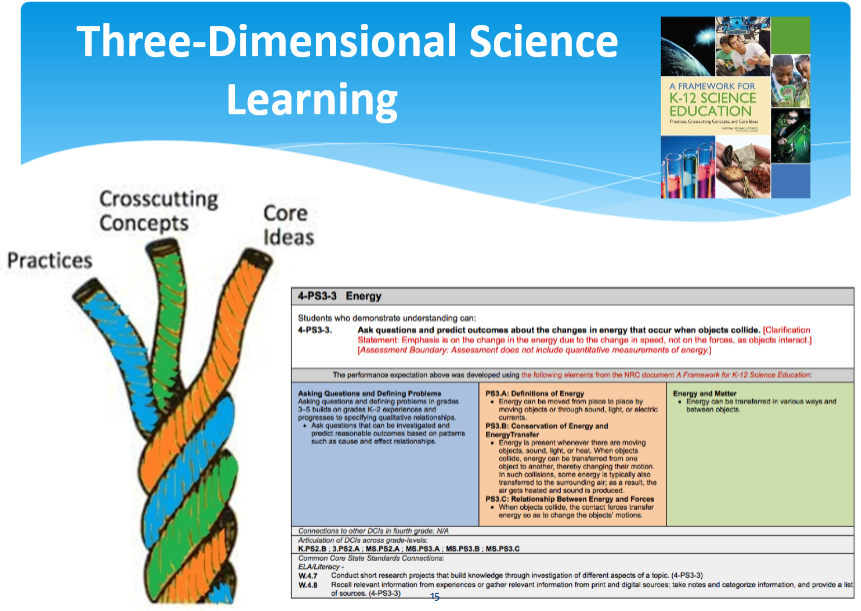 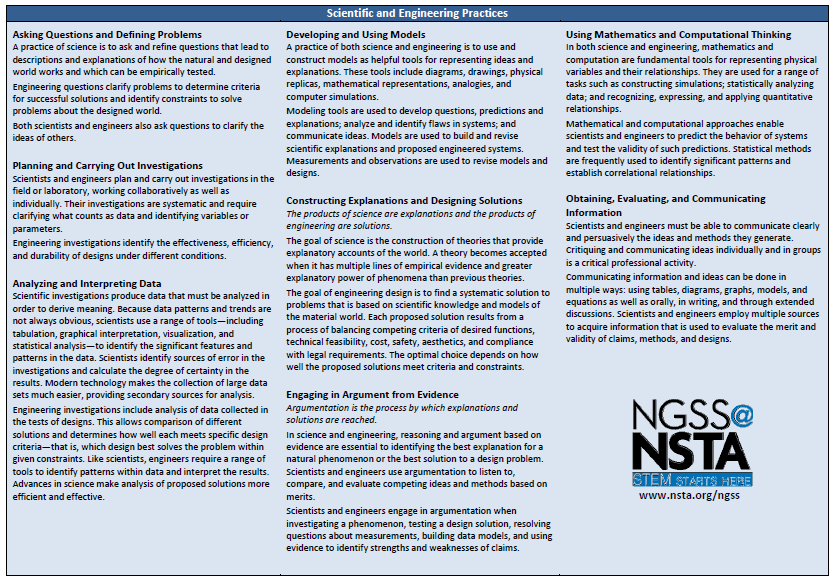 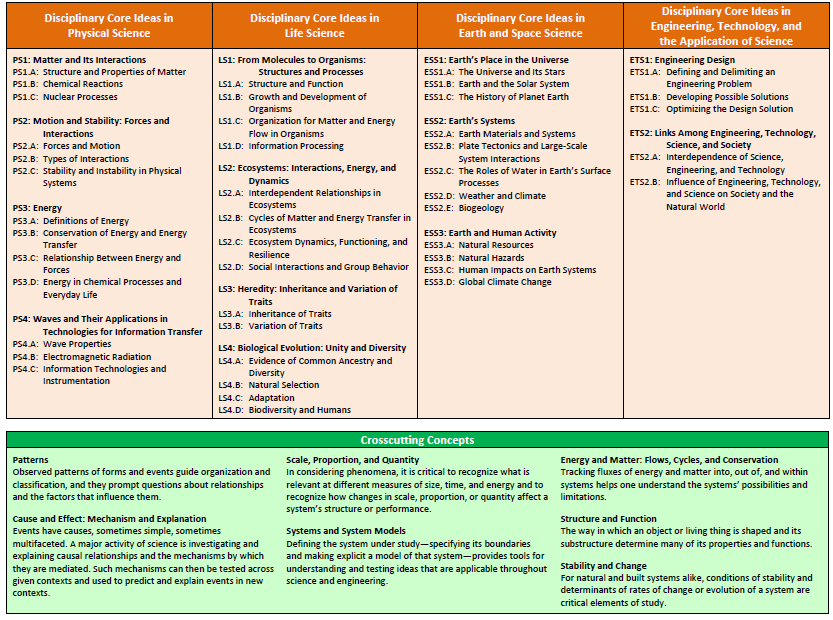 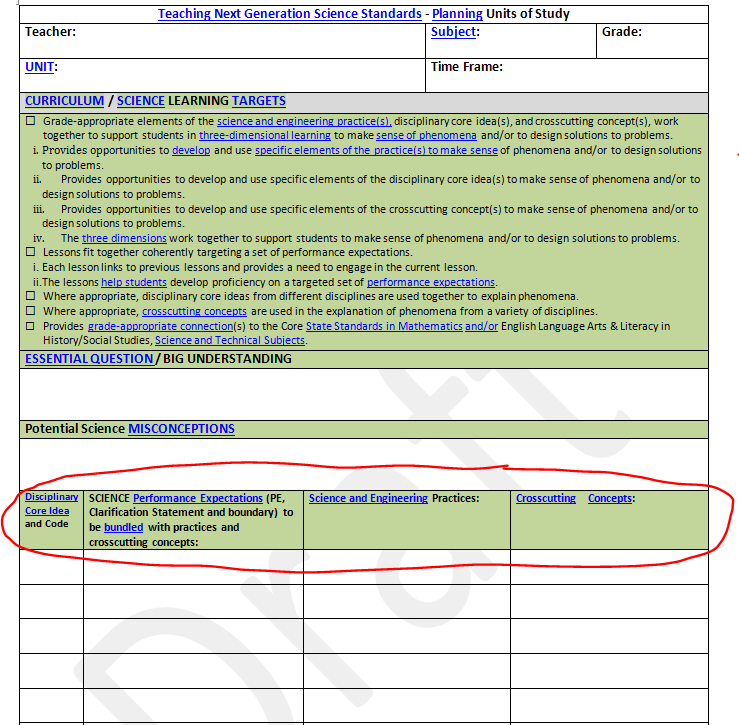 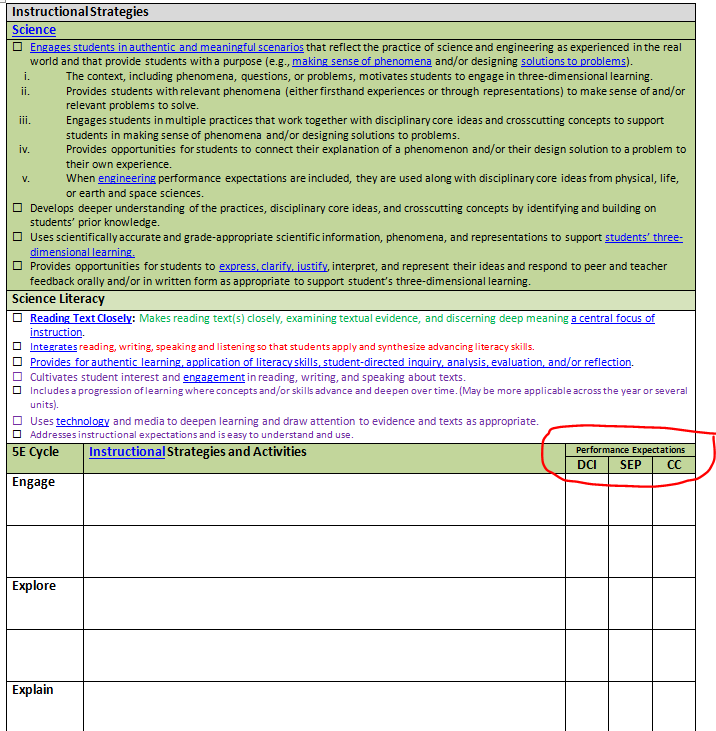 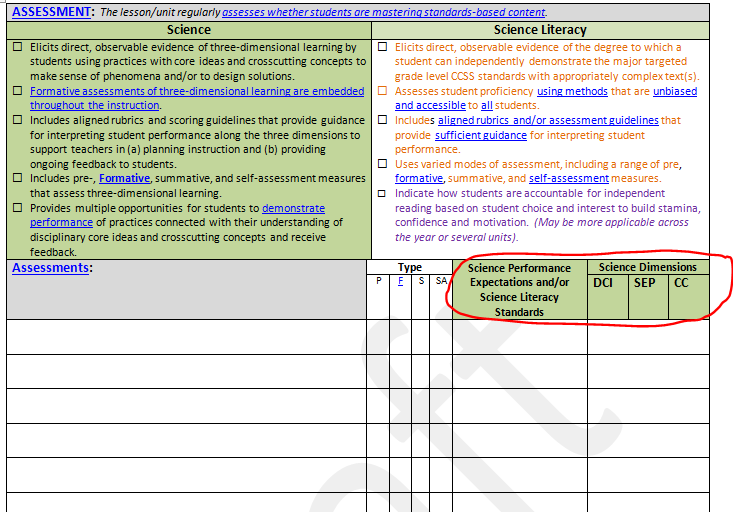